স্বাগতম
শিক্ষক পরিচিতি
নামঃ মো আবু জাহেদ
বিদ্যালয়ের নামঃ দক্ষিণ হালিশহর আহম্মদিয়া সরকারি প্রাথমিক বিদ্যালয়
বন্দর, চট্টগ্রাম।
পাঠ পরিচিতি
শ্রেণিঃ ৫ম
বিষয়ঃ প্রাথমিক বিজ্ঞান
অধ্যায়ঃ ১ম 
পাঠঃ ৩
পাঠ্যাংশঃ শক্তি প্রবাহ।
শিখনফলঃ 
১.১.৪ খাদ্য শৃঙ্খল ও খাদ্যজাল কী তা বলতে পারবে।
১.১.৫ খাদ্য শৃঙ্খলের মাধ্যমে সৌরশক্তি জীবে সঞ্চারিত হয় তা ব্যাখ্যা করতে পারবে।
চল একটি ভিডিও দেখি
শক্তি প্রবাহ
সূর্য (সকল শক্তির মূল উৎস
খাদক
খাদক
খাদক
উৎপাদক
ঘাসফড়িং
ঘাস
সাপ
ব্যাঙ
শক্তি প্রবাহ
শক্তি প্রবাহ  কি?
বেঁচে থাকার জন্য  জীবের শক্তি প্রয়োজন। উদ্ভিদ সূর্য থেকে শক্তি পায়।আর প্রাণী শক্তি পায় খাদ্য থেকে।
**উদ্ভিদ ( গাছ/লতা/পাতা/ঘাস ) সূর্যের আলো থেকে শক্তি নিয়ে নিজের খাদ্য নিজে তৈরি করে। তাই উদ্ভিদ কে ঊৎপাদক বলা হয়। অর্থাৎ উৎপাদক তাকে বলে যে  নিজের খাদ্য নিজে তৈরি করে।
** যে নিজের খাদ্য নিজে তৈরি করতে পারে না তাকে খাদক বলে। খাদক খাদ্যর জন্য উদ্ভিদ ও প্রাণীর উপর নির্ভর করে।
**উদ্ভিদ ( গাছ/লতা/পাতা/ঘাস ) সূর্যের আলো থেকে শক্তি নিয়ে নিজের খাদ্য নিজে তৈরি করে। উদ্ভিদের সবুজ অংশে সূর্যের আলোর মাধ্যমে উদ্ভিদ নিজের খাদ্য নিজে তৈরি করে।
ঘাস
**সূর্যের আলো থেকে যে শক্তি পাওয়া যায় তাকে সৌরশক্তি বলে।
প্রাণী
উদ্ভীদ
প্রত্যেক প্রাণী প্রত্যক্ষ ও পরোক্ষভাবে উদ্ভিদের উপর নির্ভরশীল। সবুজ উদ্ভিদ সূর্যের আলোর মাধ্যমে নিজের খাদ্য নিজে তৈরি করে। মানুষসহ বিভিন্ন প্রাণি উদ্ভিদ খেয়ে বেঁচে থাকে।
ব্যাকটেরিয়া, ছত্রাক ইত্যাদি অতি ক্ষুদ্রজীব বা অণুজীব উদ্ভিদ ও প্রাণীর বর্জ্য পদার্থ ও মৃতদেহ থেকে তাদের খাদ্য গ্রহণ করে এবং এসব বর্জ্য বিয়োজিত করে মাটিতে বা পানিতে মিশিয়ে দেয়। এ ক্ষুদ্র  অণুজীবগুলোই হলো বিয়োজক
শক্তি প্রবাহের ক্ষেত্রে উদ্ভিদ থেকে প্রাণিতে শক্তি প্রবাহিত হয়। প্রাণি মারা গেলে বিয়োজকের মাধ্যমে পচে সে মাটিতে মিশে যায় এবং মাটির পুষ্টিগুণ ও উর্বরতা বৃদ্ধি করে। উদ্ভিদ তার পুষ্টিগূণ মাটি থেকে পায়। এভাবেই শক্তি উদ্ভিত থেকে প্রাণিতে এবং প্রাণি থেকে আবার উদ্ভিদ এ প্রবাহিত হয়।
সূর্য সকল শক্তির মূল উৎস
খাদক
খাদক
খাদক
উৎপাদক
ঘাসফড়িং
ঘাস
ব্যাঙ
সাপ
শক্তি প্রবাহ
এভাবেই উদ্ভিদ থেকে প্রাণীতে শক্তি প্রবাহের এই ধারাবাহিক প্রকিয়াকে খাদ্যশৃঙ্খল  বলে। অর্থাৎ শক্তি সূর্য থেকে উদ্ভিদে এবং উদ্ভিদ থেকে প্রাণিতে প্রবাহিত হয়। সূর্য সকল শক্তির মূল উৎস।
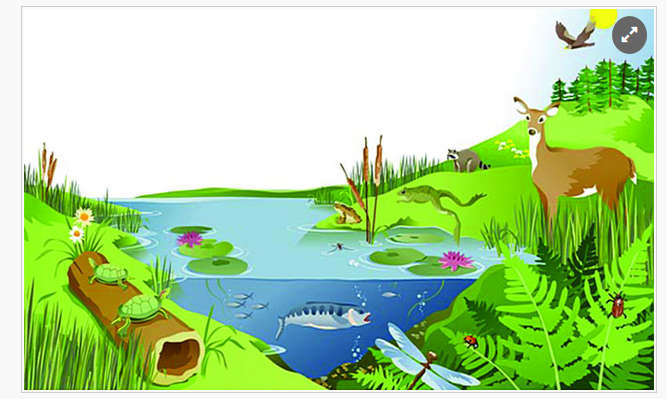 বাস্তুসংস্থান
জীব বেঁচে থাকার জন্য পরিবেশের বিভিন্ন জড় বস্তুর ওপর নির্ভরশীল। কোনো স্থানের সব জীব ও জড় এবং তাদের মধ্যকার পারস্পরিক ক্রিয়াই হলো ওই স্থানের বাস্তুসংস্থান (Ecosystem)
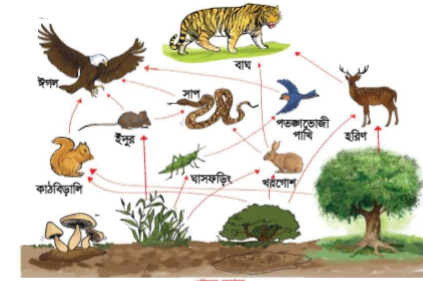 একটি বাস্তুতন্ত্রের খাদ্য শিকলে একই খাদক বিভিন্ন স্তরে স্থান পেতে পারে। এভাবে বেশ কয়েকটি খাদ্য শিকল একত্র হয়ে একটি জালের মতো গঠন তৈরি করে, একে খাদ্যজাল বলে। স্থলজ ও জলজ উভয় পরিবেশে খাদ্যজাল হতে পারে।
খাদ্যজাল
পাঠ্যবই সংযোগ
বইয়ের ৬ ও ৭ পৃষ্ঠা খোলে সবাই নিরবে পড়
দলীয় কাজ
মূল্যায়ন
মূল্যায়ন
শূণ্যস্থান পূরণ
উদ্ভিদ _______ থেকে শক্তি পায়।
প্রতিটি খাদ্যশৃঙ্খল শুরু হয়_____ উদ্ভিদ থেকে।
একটি খাদ্যজালে _____ খাদ্যশৃঙ্খল থাকে।
কাঠামোবদ্ধ প্রশ্ন
ক) শক্তি প্রবাহ কি? একটি খাদ্যশৃঙ্খলের উদাহারণ লিখে ৪ টি বাক্য ব্যখ্যা কর।
খ) বাস্তুসংস্থানে কয়টি খাদ্যশৃঙ্খল থাকে? খাদ্যজাল কিভাবে তৈরি হয় ৪ টি বাক্য লিখ।
সবাইকে ধন্যবাদ